Заболевания вен нижних конечностей
1.Варикозная болезнь
В России варикозом страдают 20% мужчин и 40% женщин, из которых у 15% имеются трофические расстройства.
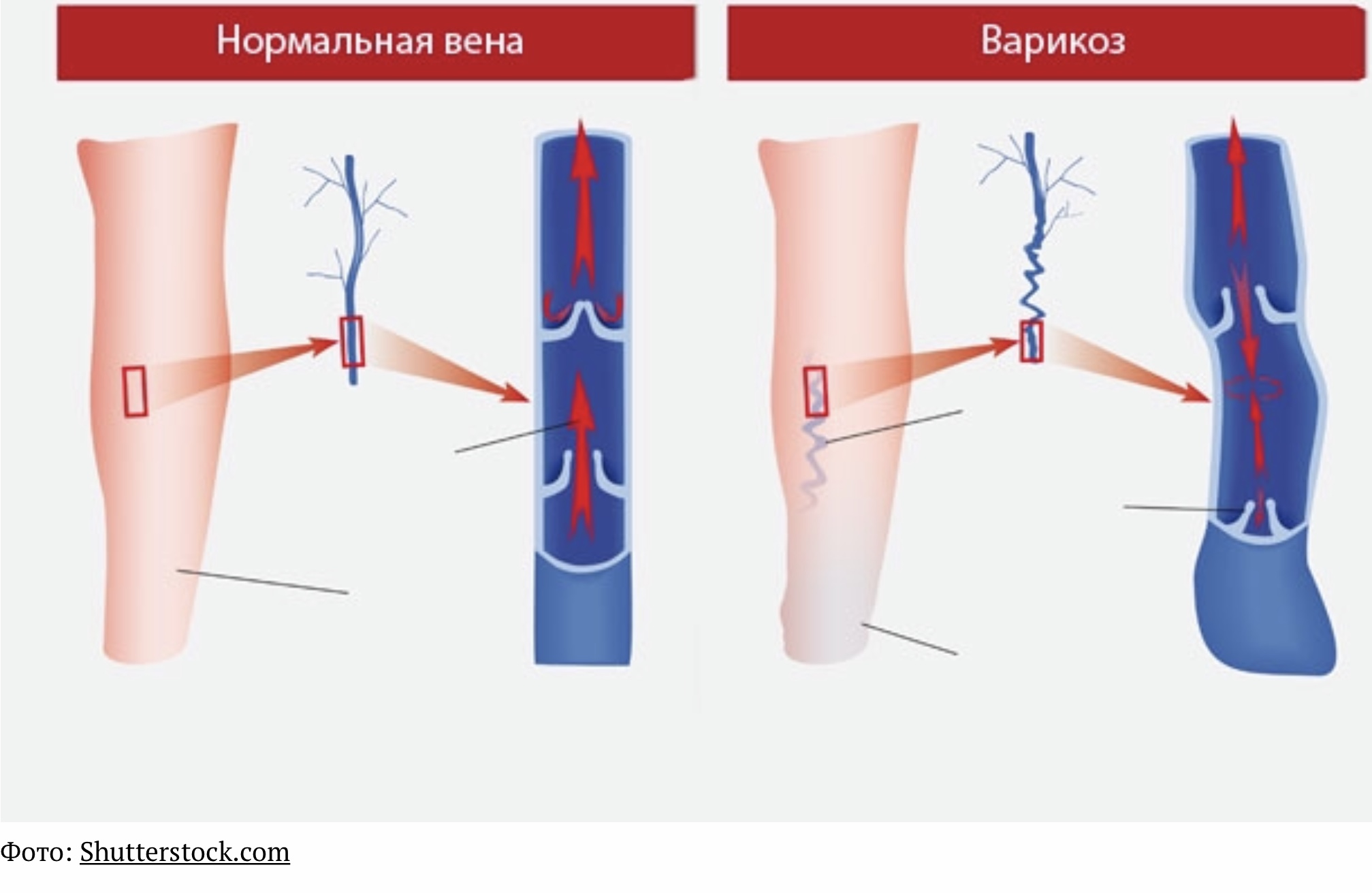 Симптомы венозной недостаточности нижних конечностей
Ощущение тяжести в ногах
Быстрая утомляемость ног при пребывании в положении стоя
Отеки ног , боль по ходу венозных стволов
Судороги в ногах
Появление зуда кожи ног
Изменение цвета кожи ног, появление тёмных пятен на коже ног
Появление расширенных вен  на ногах
Появление изъязвлений на коже ног
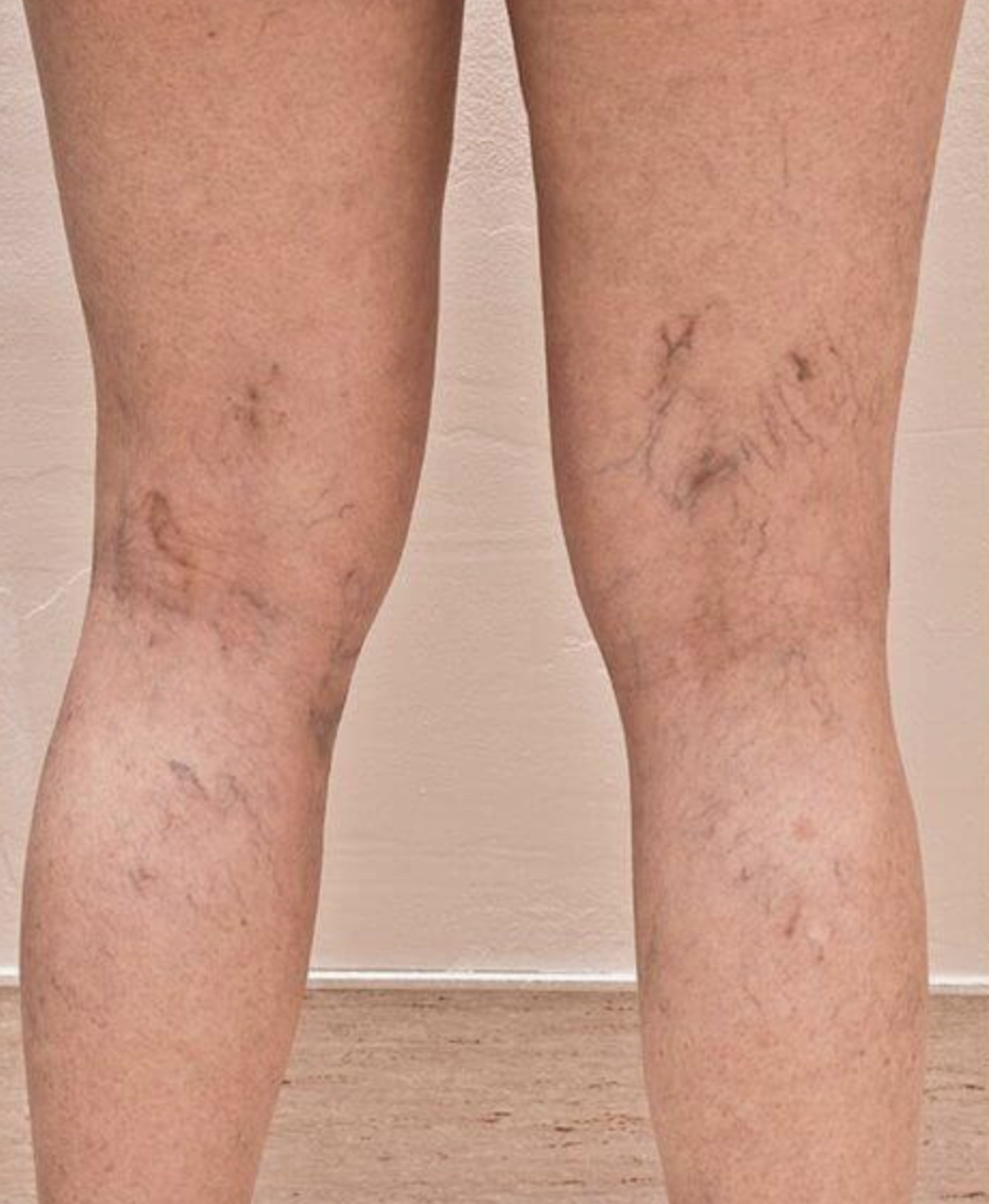 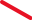 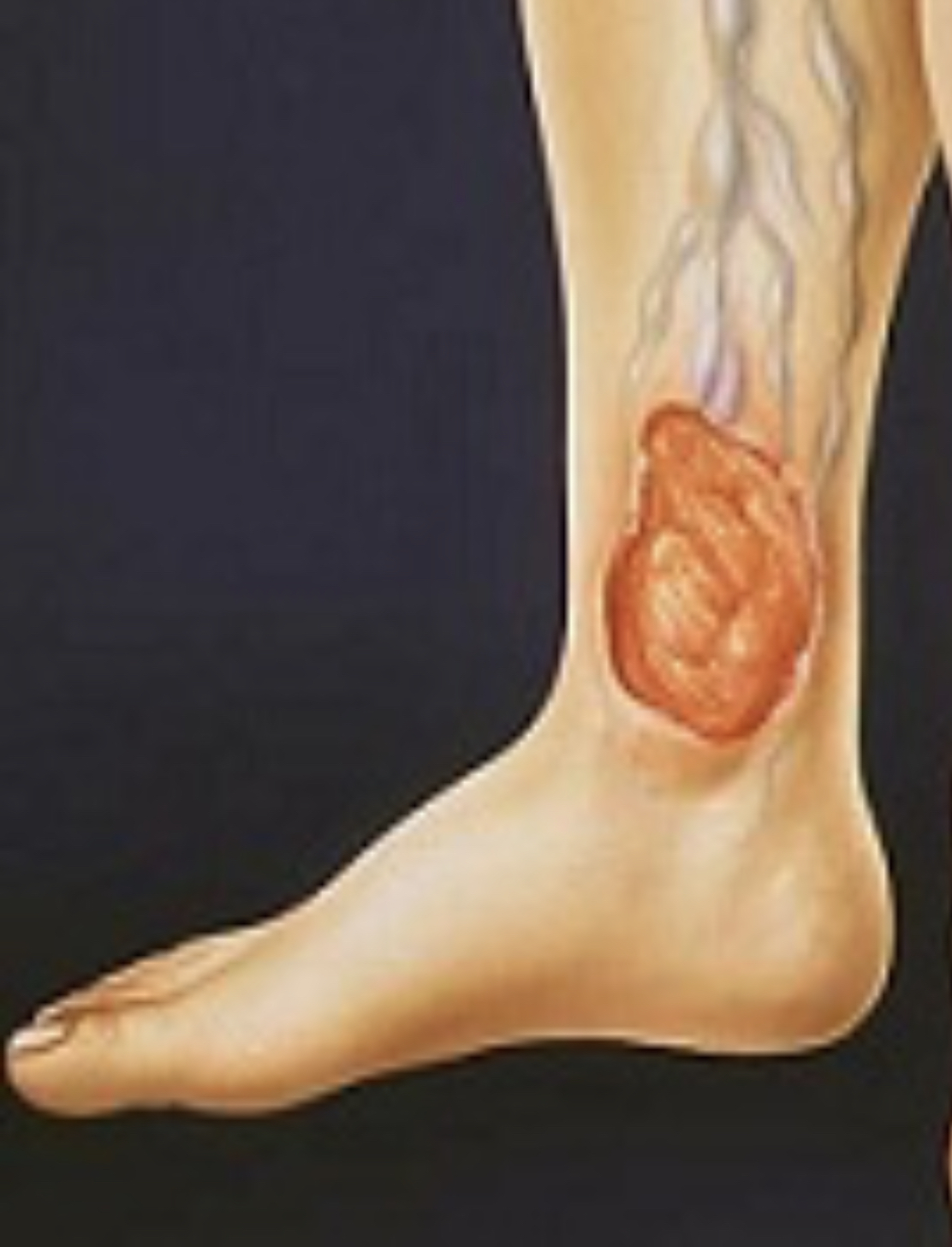 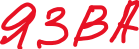 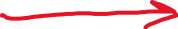 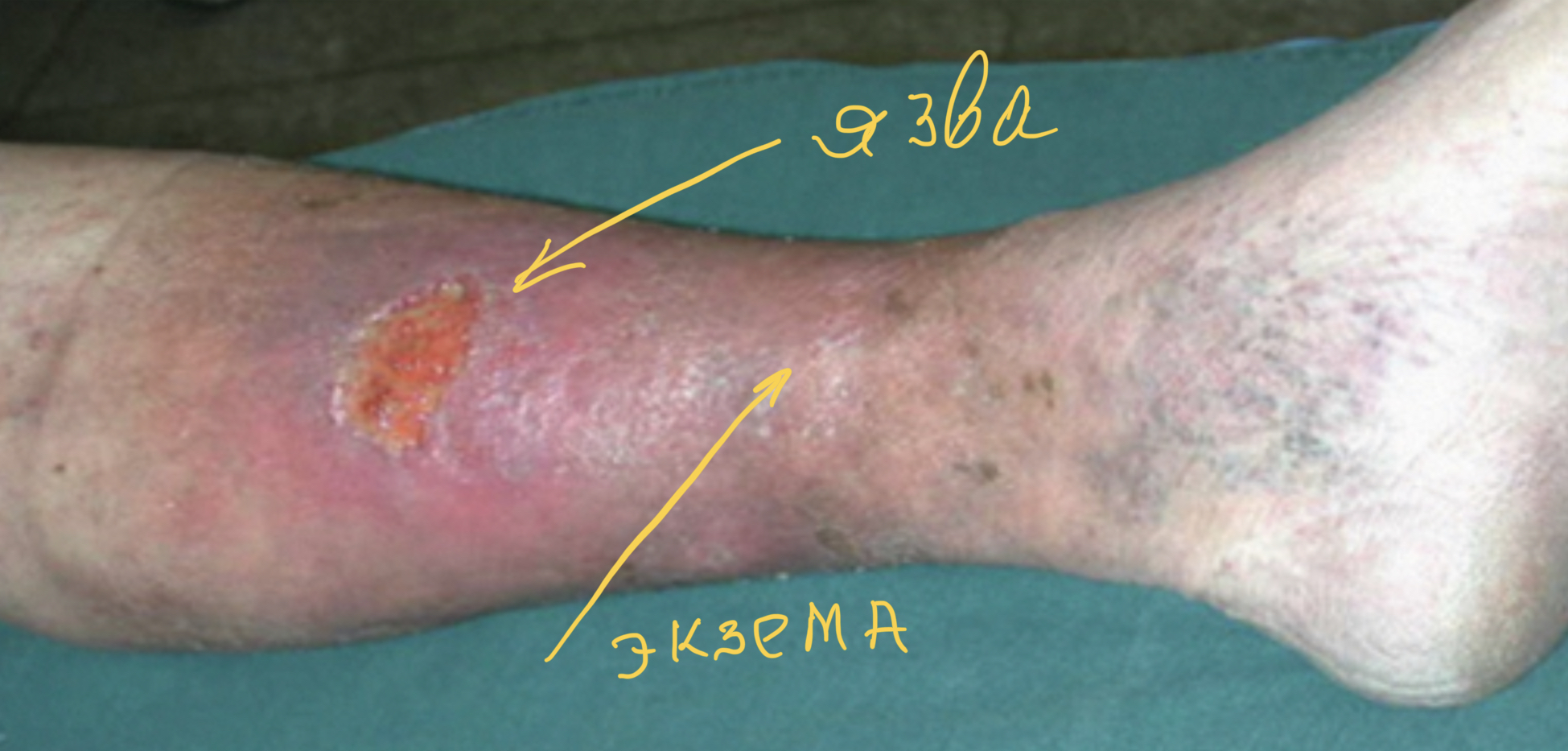 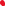 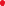 Ультразвуковая диагностика патологии вен
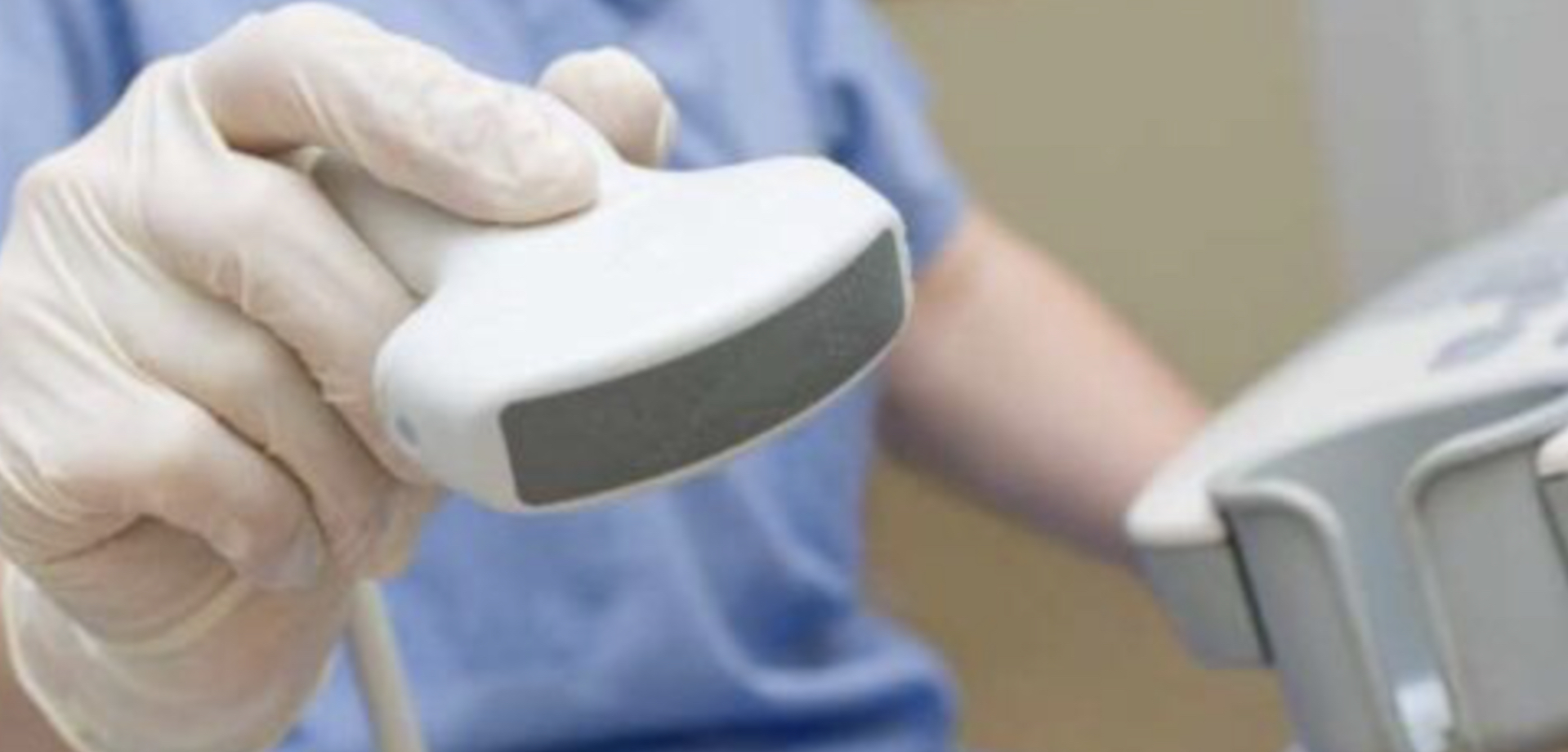 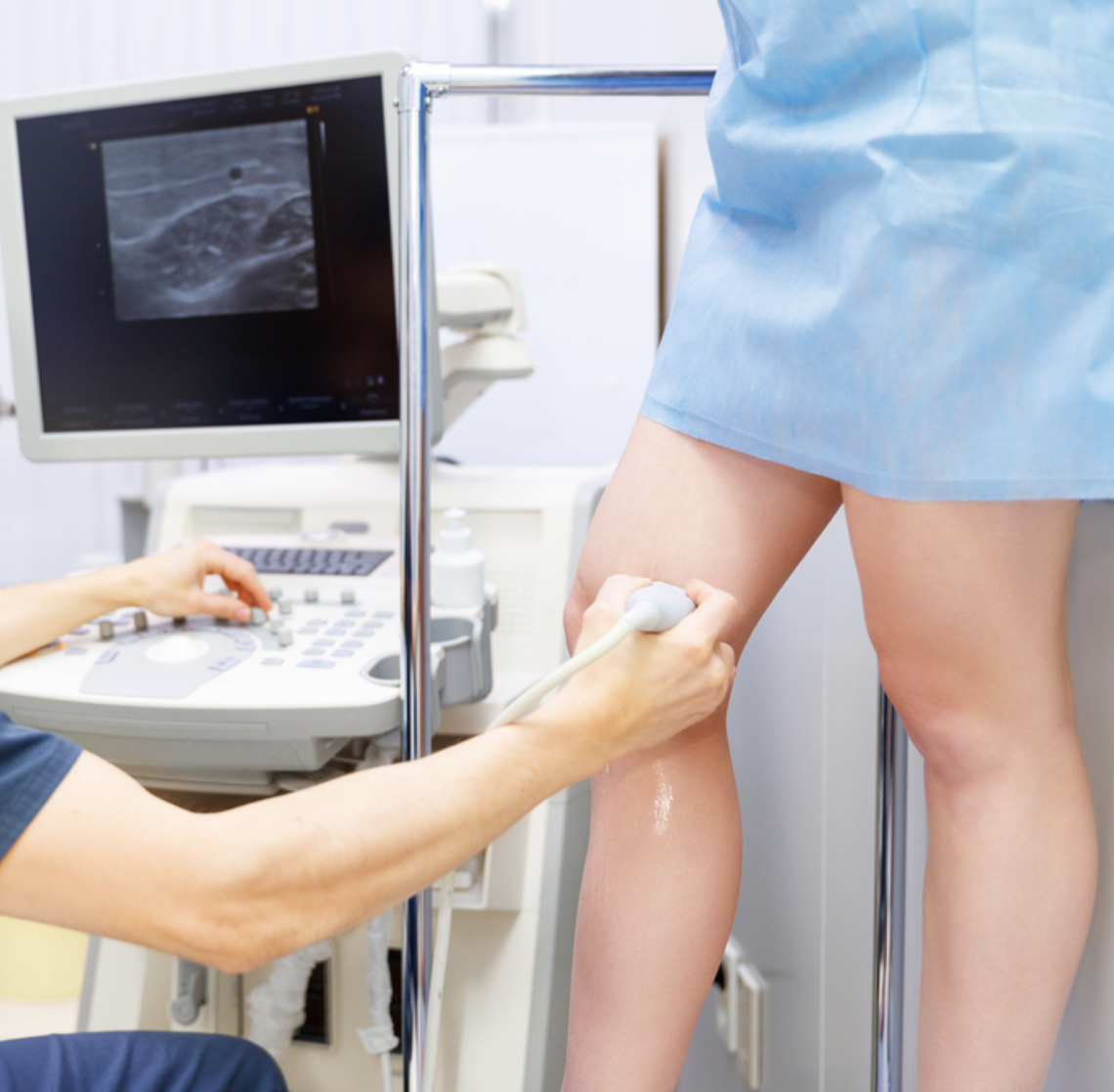 Лечение венозной недостаточности нижних конечностей
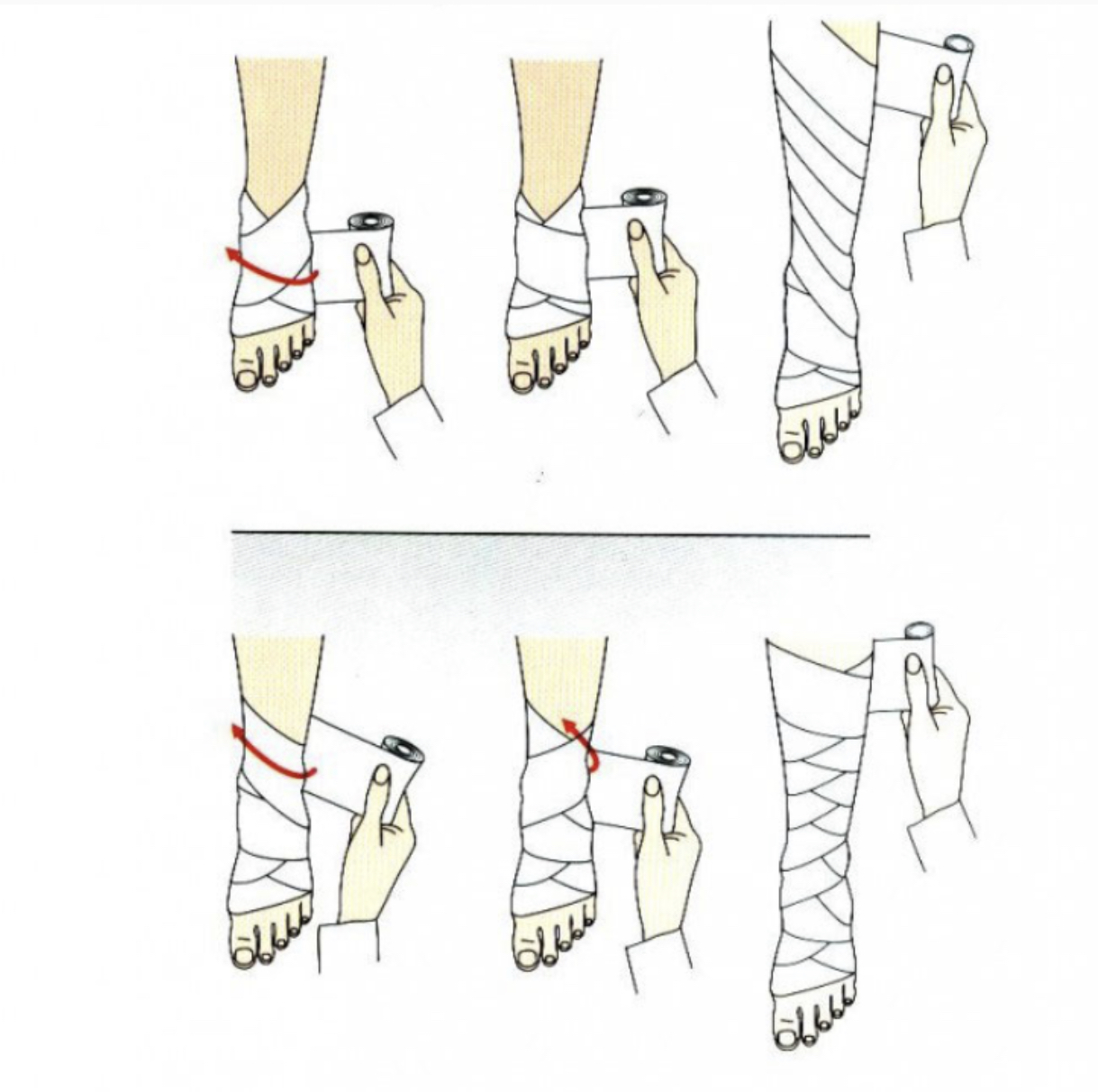 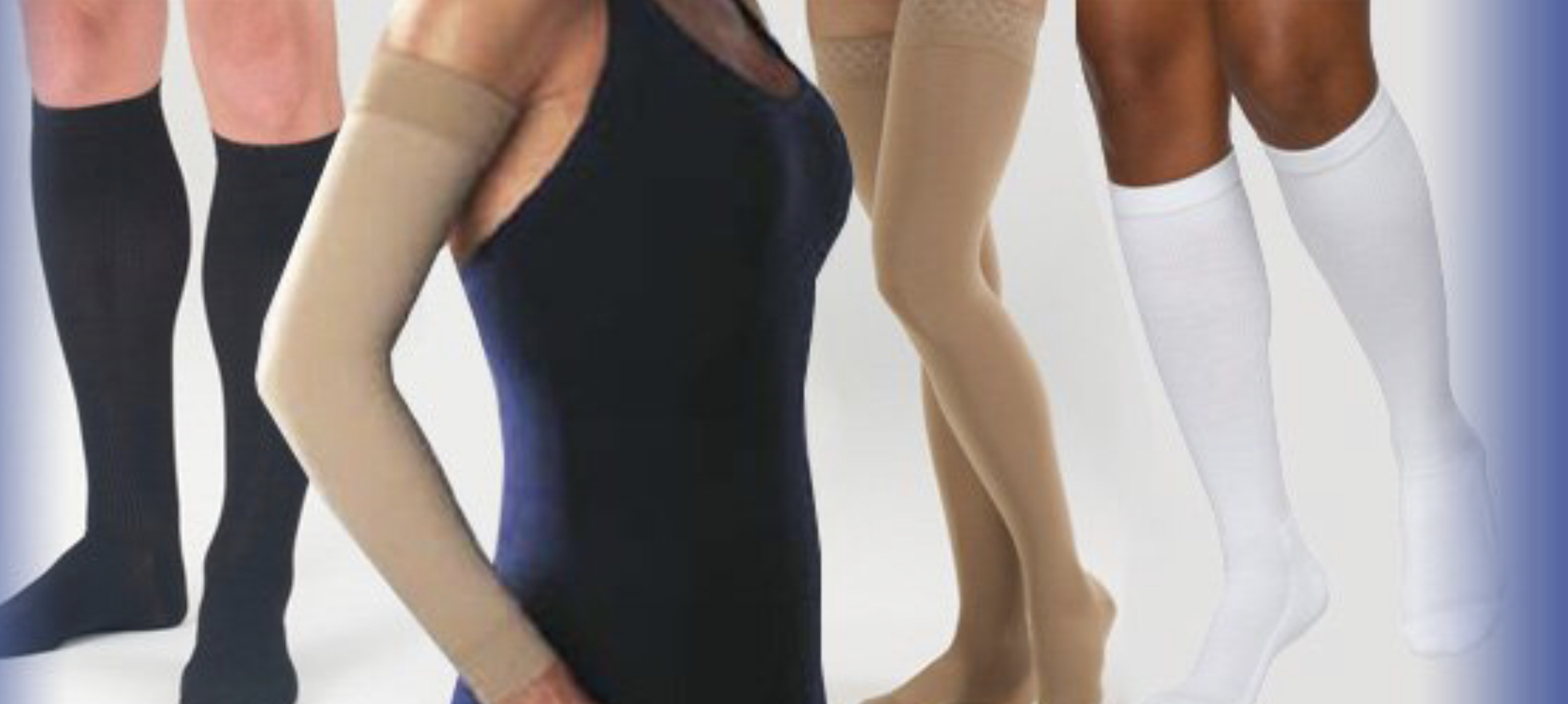 Лечение варикозного расширения вен
Пункционная склеротерапия
Лечение варикозного расширения вен
Пункционная склеротерапия
ЭВЛА – эндоваскулярная лазерная абляция
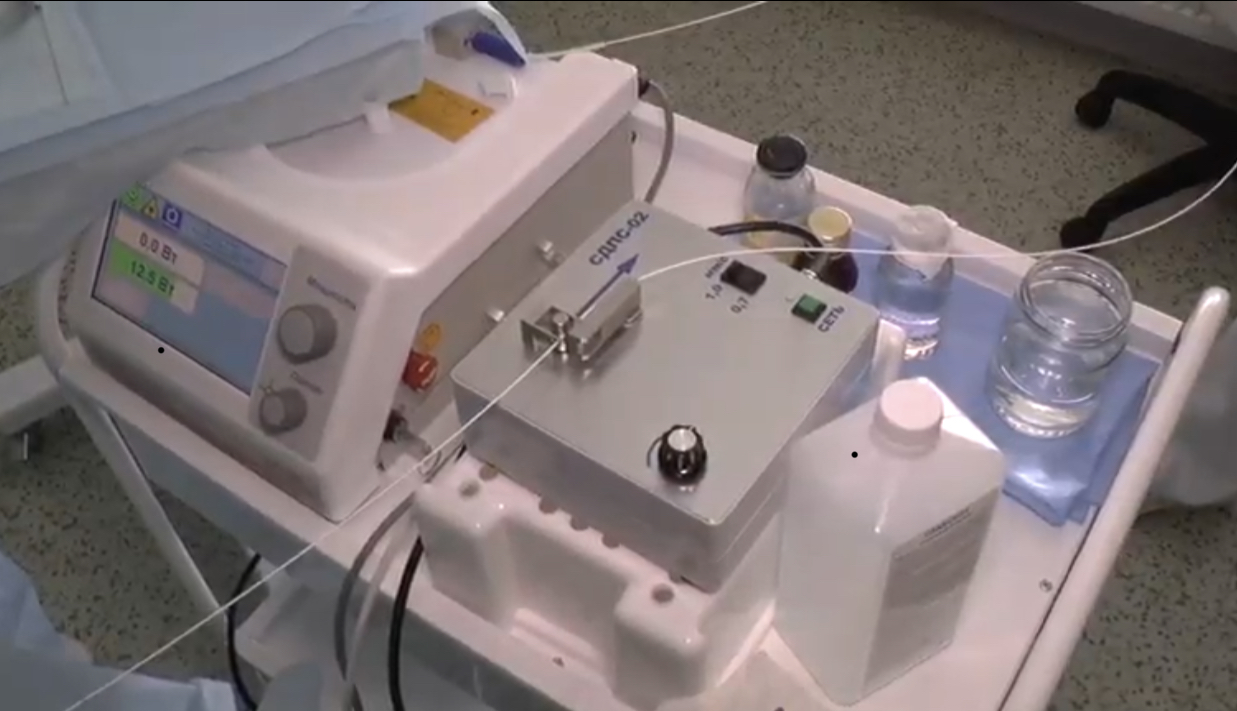 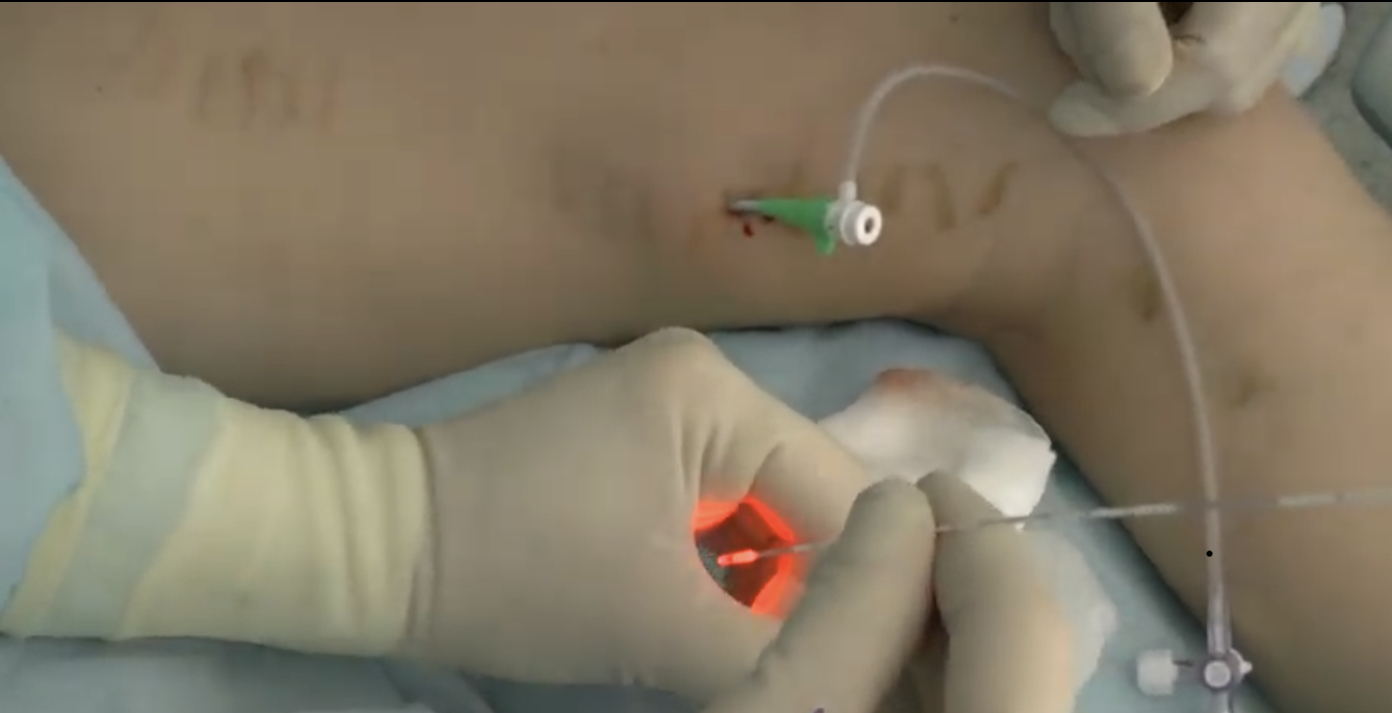 ЭВЛА – эндоваскулярная лазерная абляция
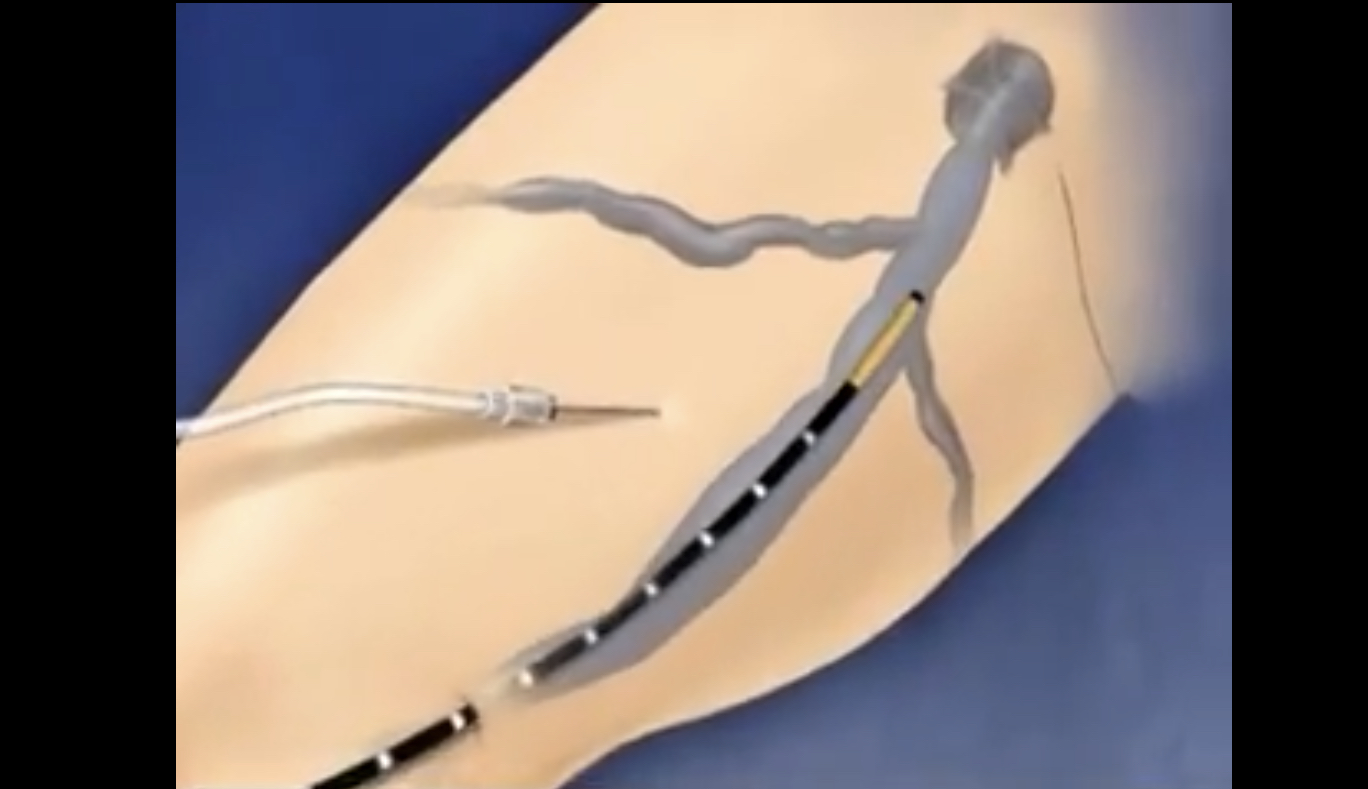 Накожная коагуляция лазером CUTEA XEO телеангиоэктазий
Радиочастотная катетерная облитерация вен  ( Covidien
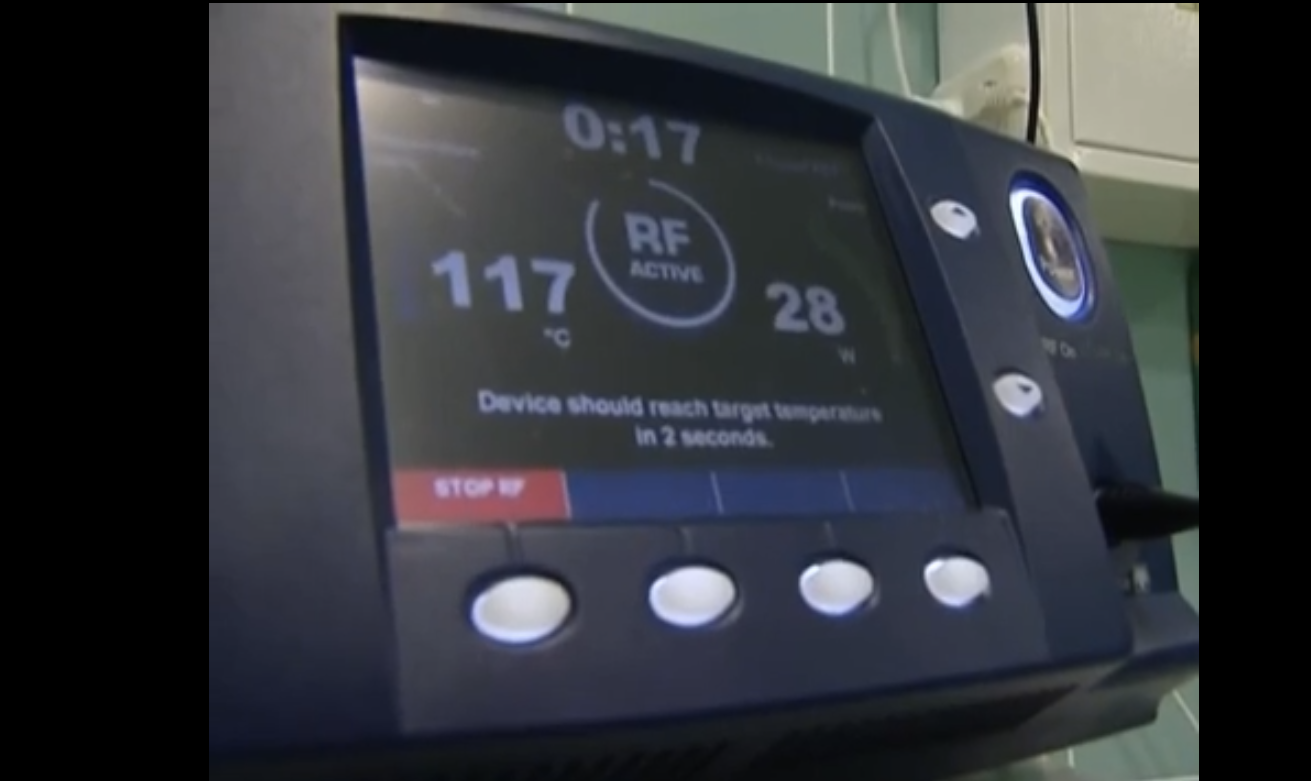 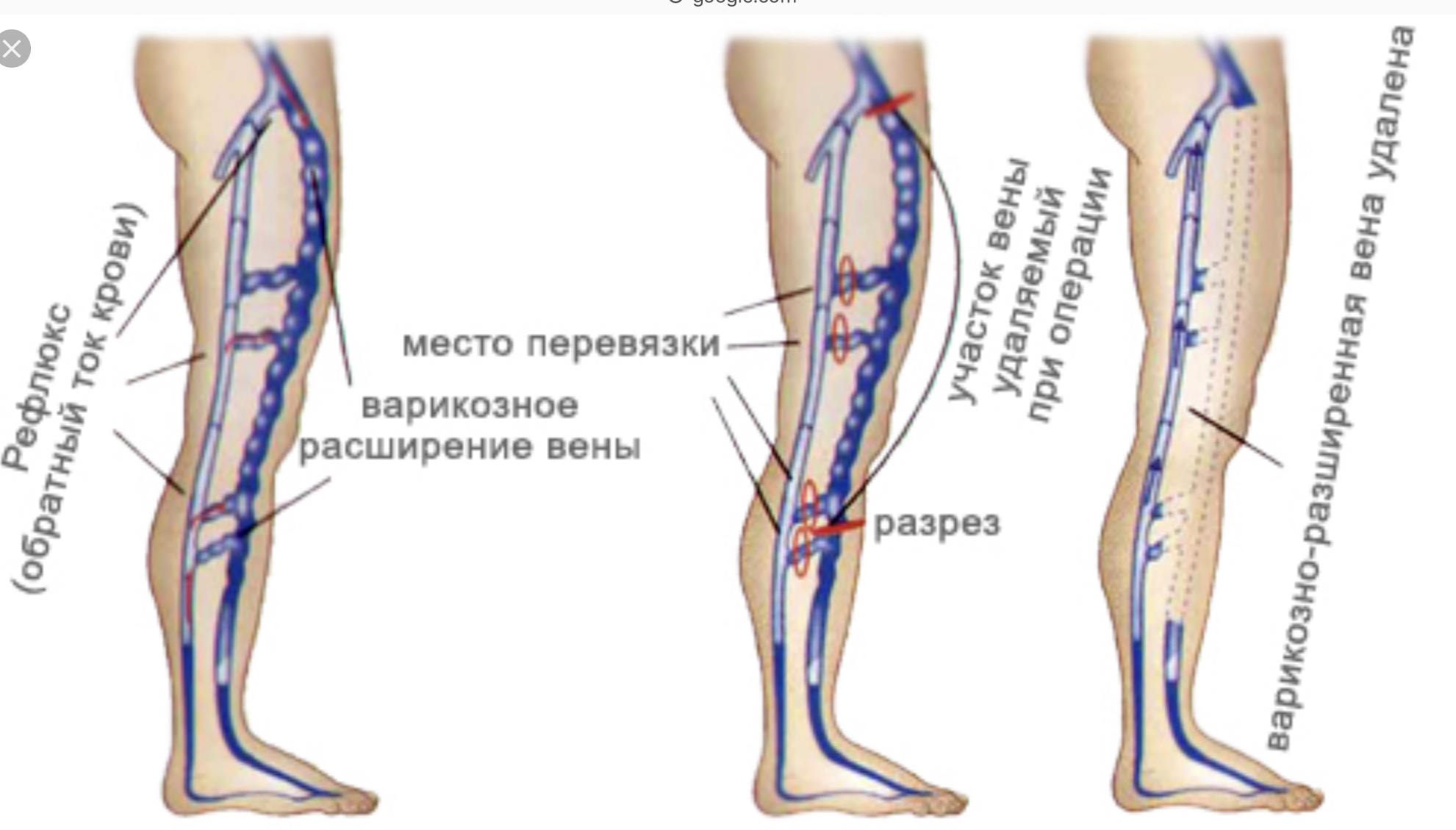 Заболевания вен нижних конечностей
2.Тромбоз вен
ВЕНОЗНЫЙ ТРОМБОЗ
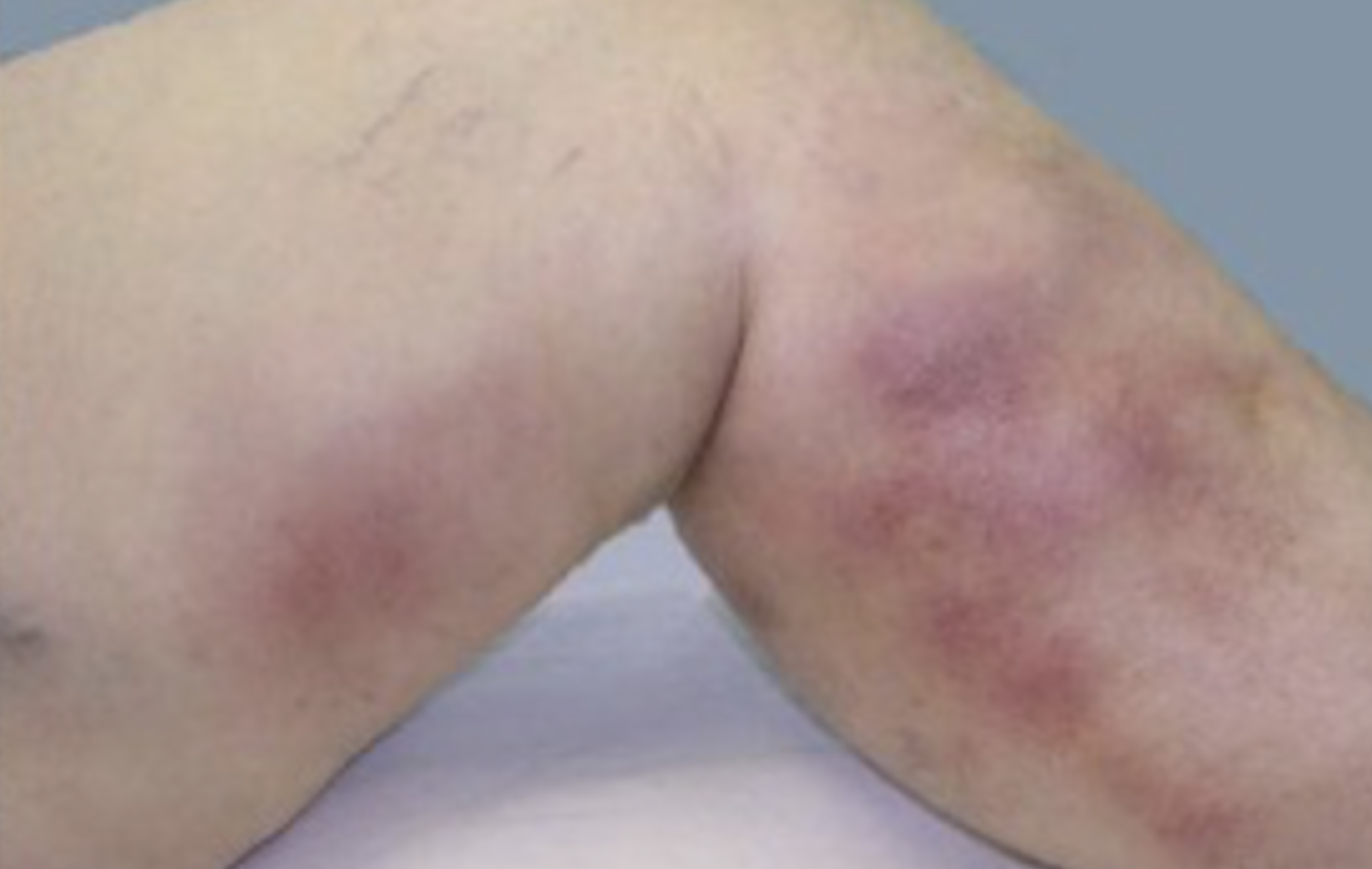 Тромбоэмболия легочной артерии
1 случай на 1000 населения в год
Летальность до 30 %
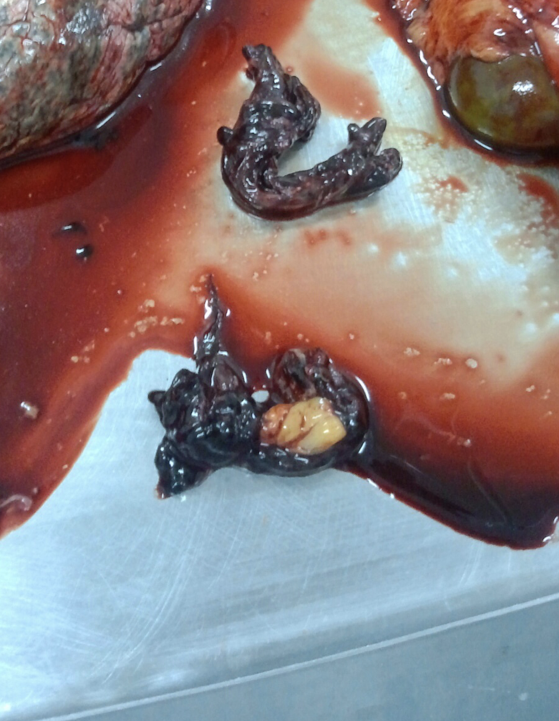 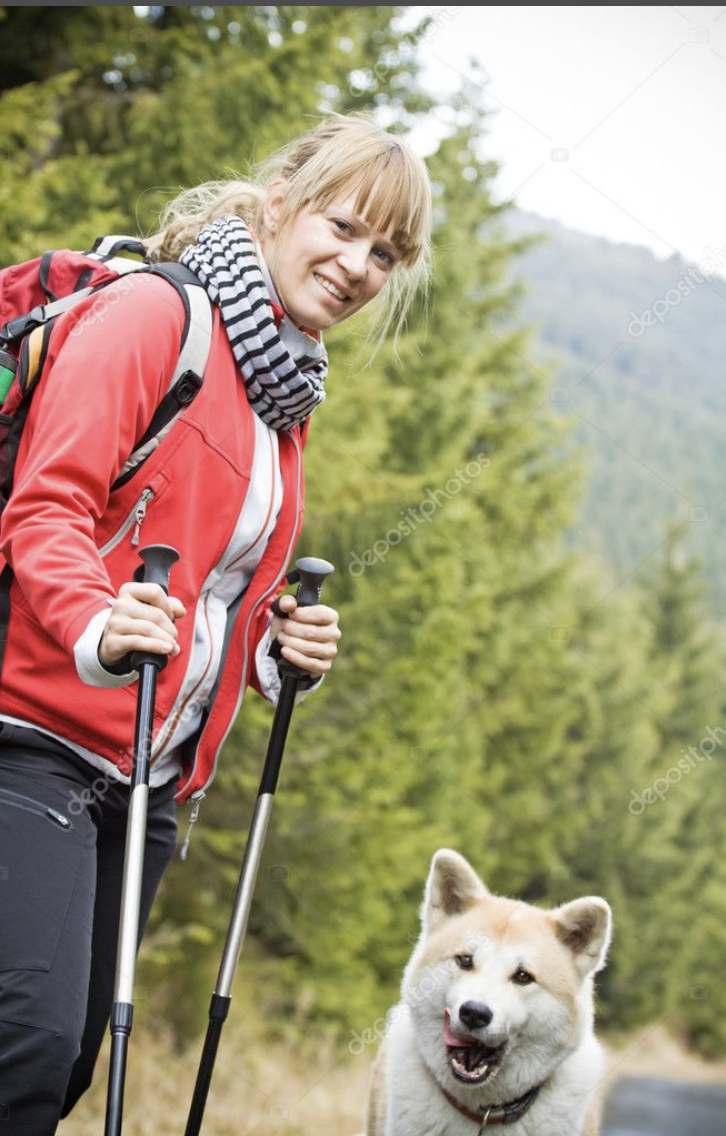 Профилактика заболеваний вен
Активный образ жизни
Ограничение статических нагрузок, подъёма тяжестей
Ношение эластического трикотажа
Своевременное обращение к флебологу  при появлении симптомов для проведения обследования  и лечения.